MEIN ZIMMER
NI3
Die Lampe ist auf dem Tisch.
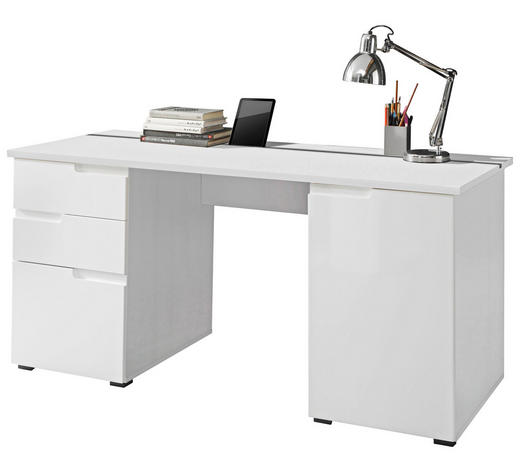 Der Schreibtisch ist an der Wand.
Der Stuhl ist neben dem Schreibtisch.
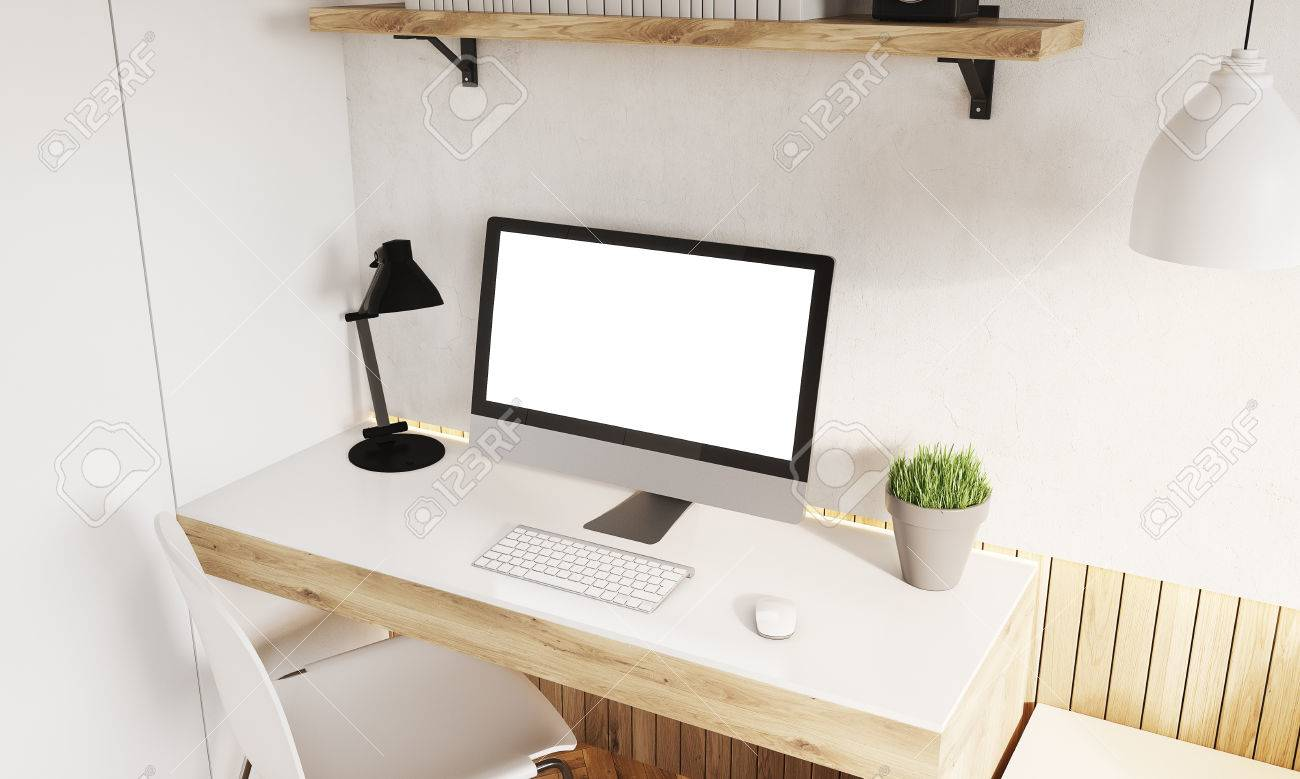 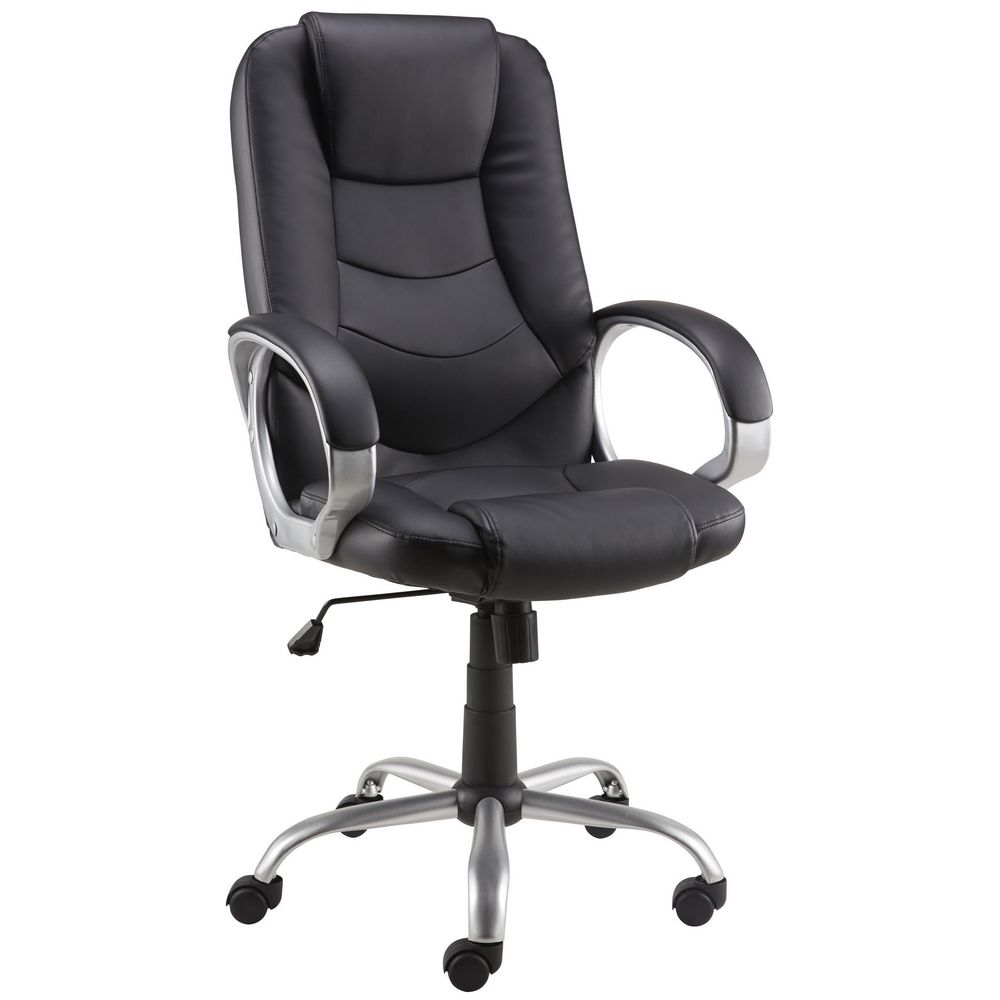 Der  Stuhl ist an dem Tisch.
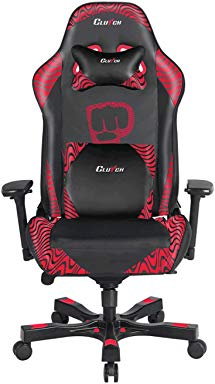 Der Stuhl ist vor dem Schreibtisch.
Das Regal ist an dem Bett.
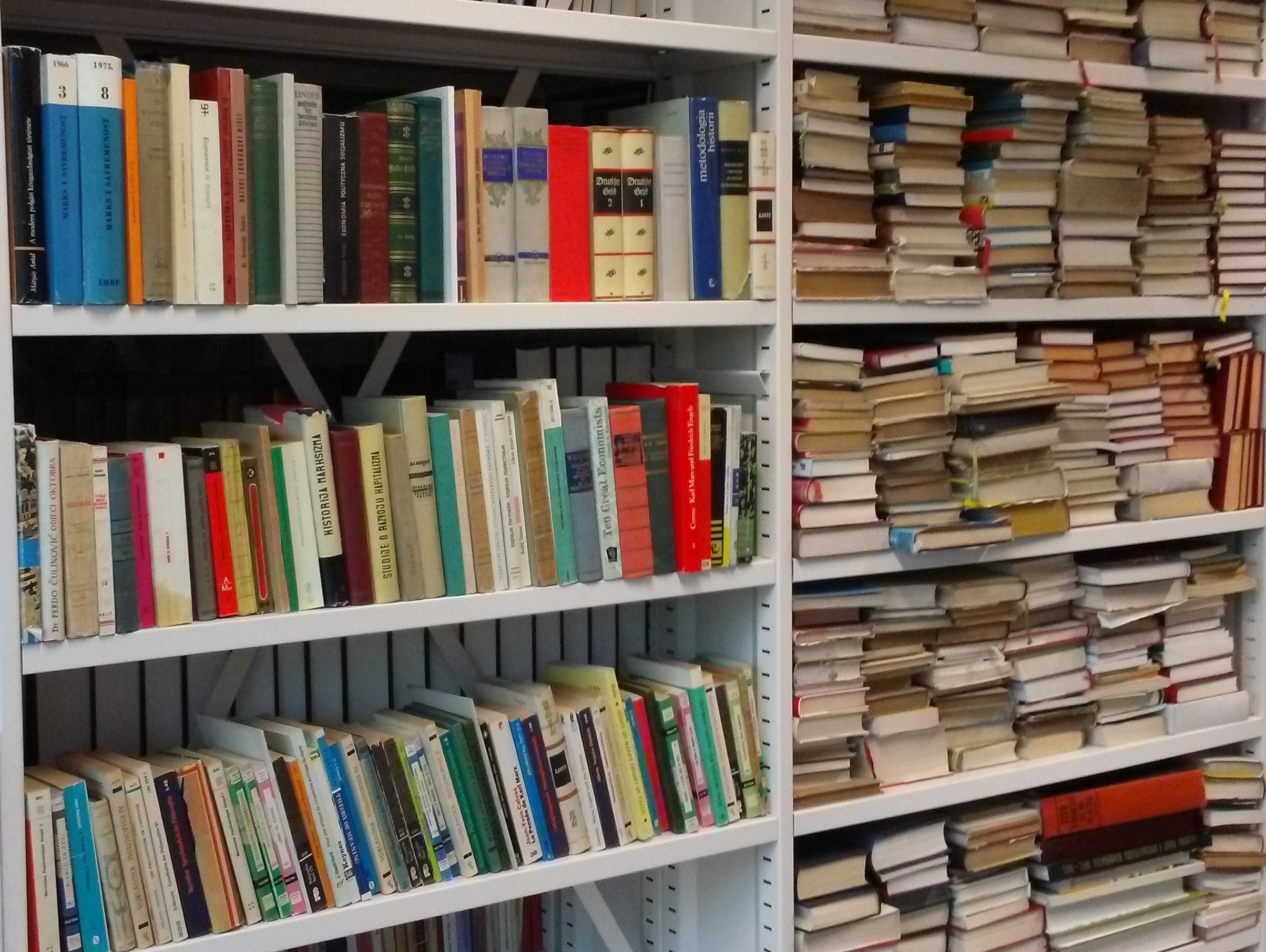 Die Bücher sind in dem Regal.
Der Transistor steht auf dem Regal.
Die Kopfhörer liegen auf dem Regal.
Der Pinsel ist auf dem Regal.
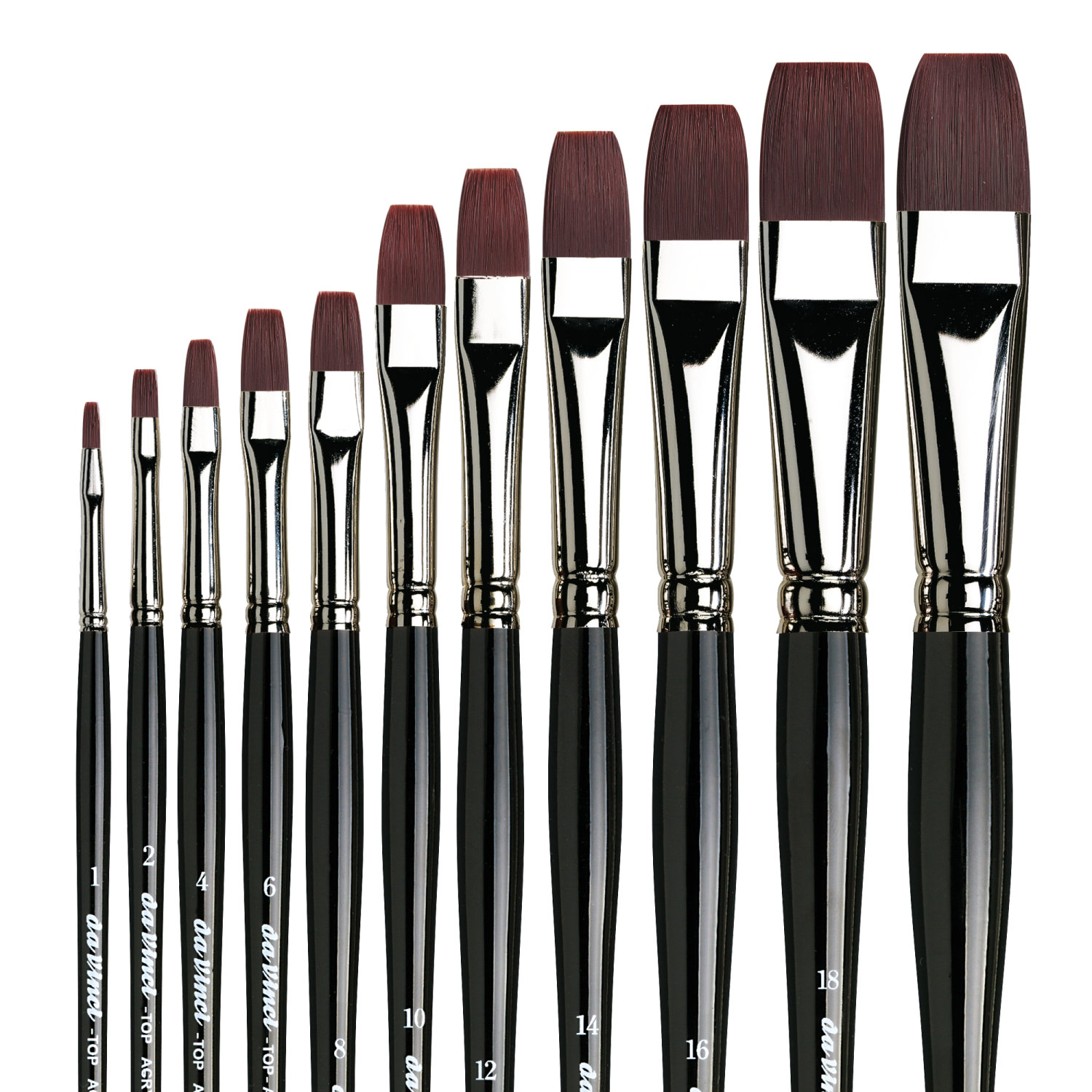 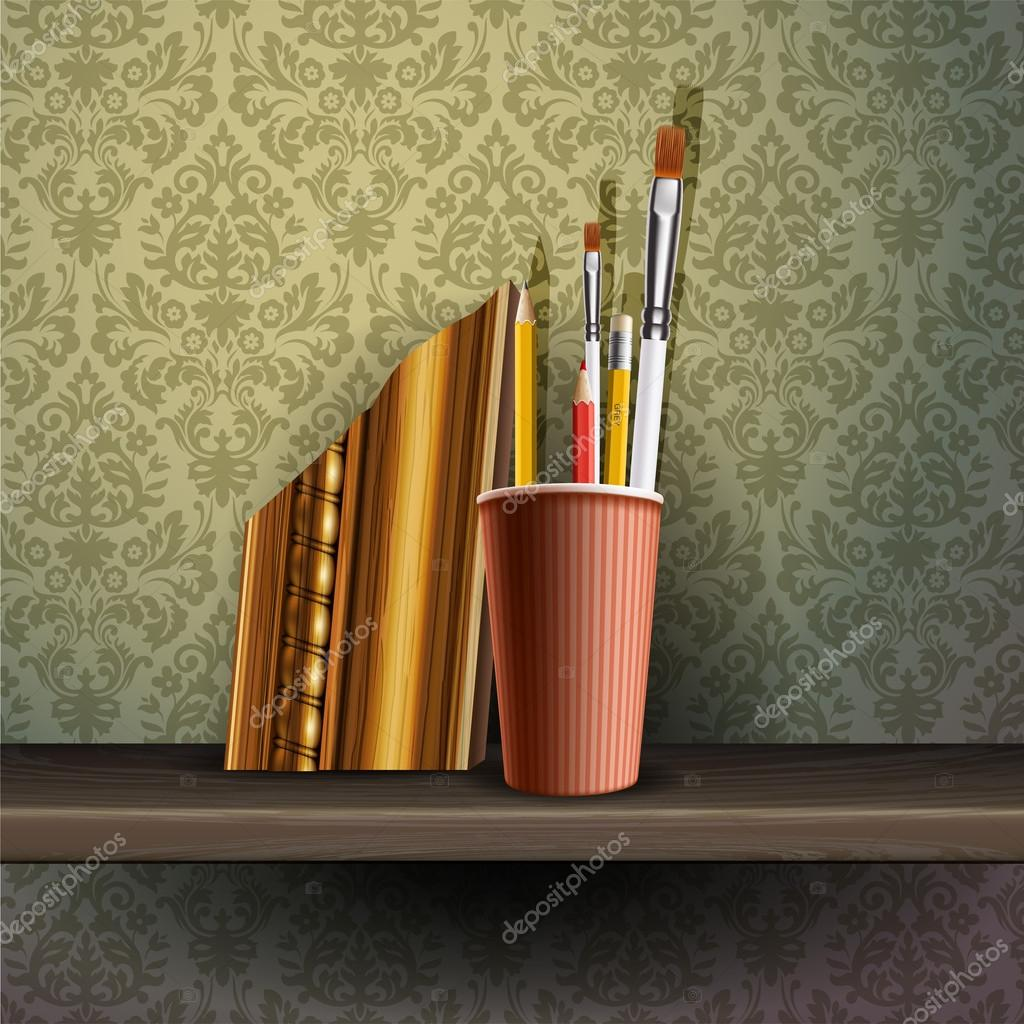 Die Kommode ist vor dem Fenster.
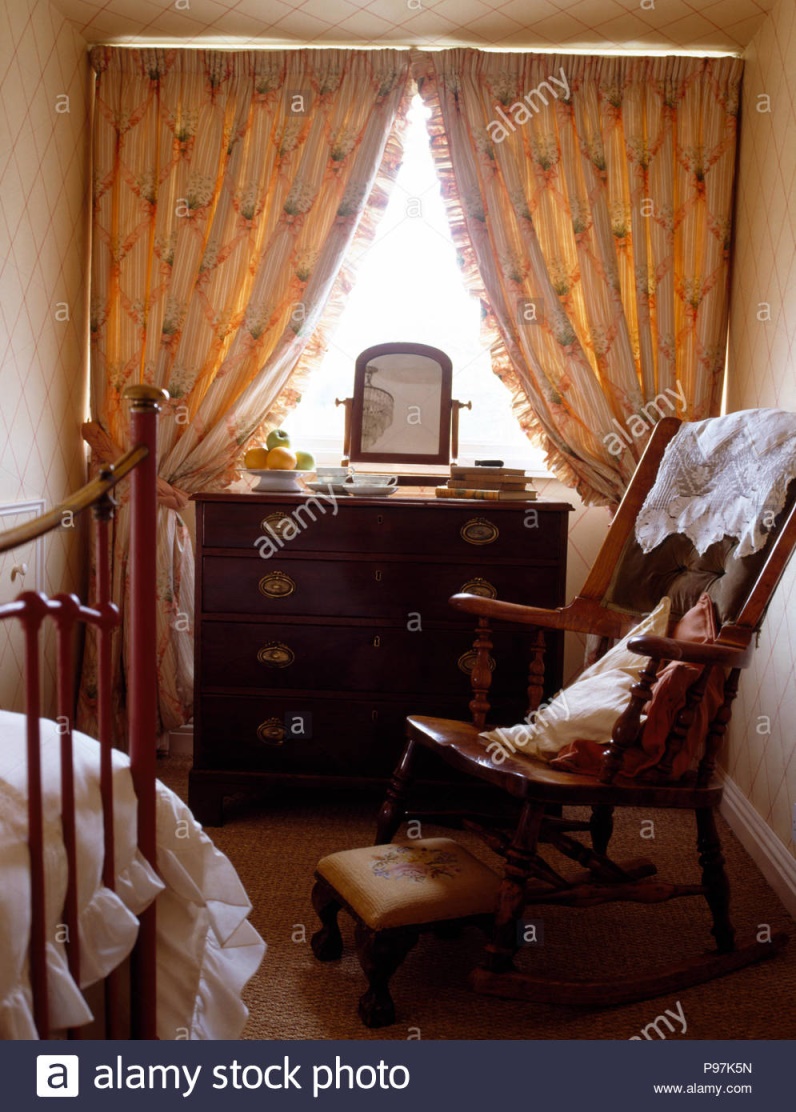 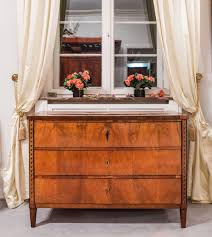 Die Kommode ist neben dem Regal.
Die Spielkonsole ist auf der Kommode.
Mein Pullover liegt in dem Schrank.
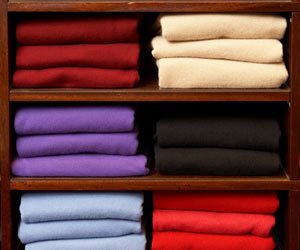 Der Wecker ist auf dem Schreibtisch.
Der Computer steht auf dem Schreibtisch.
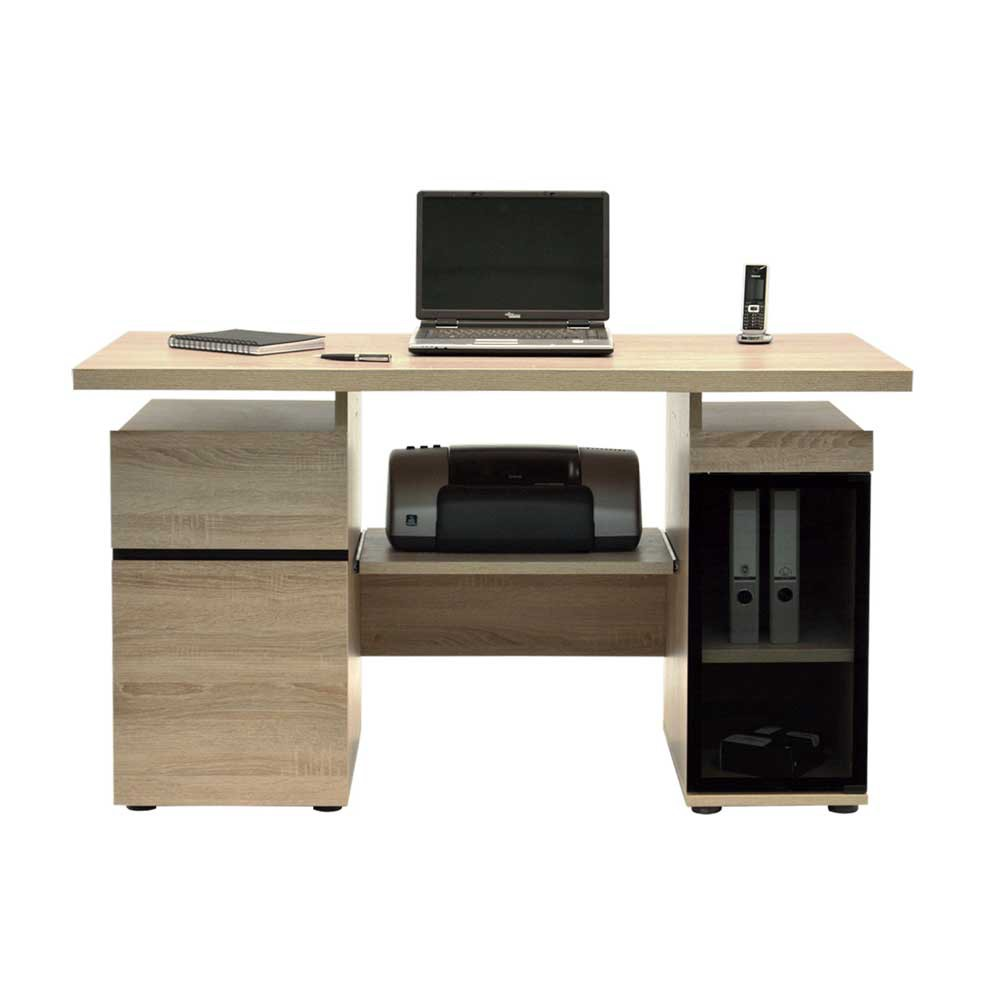 Die Lampe ist auf dem Schreibtisch.
Die Lampe ist auf dem Schreibtisch.
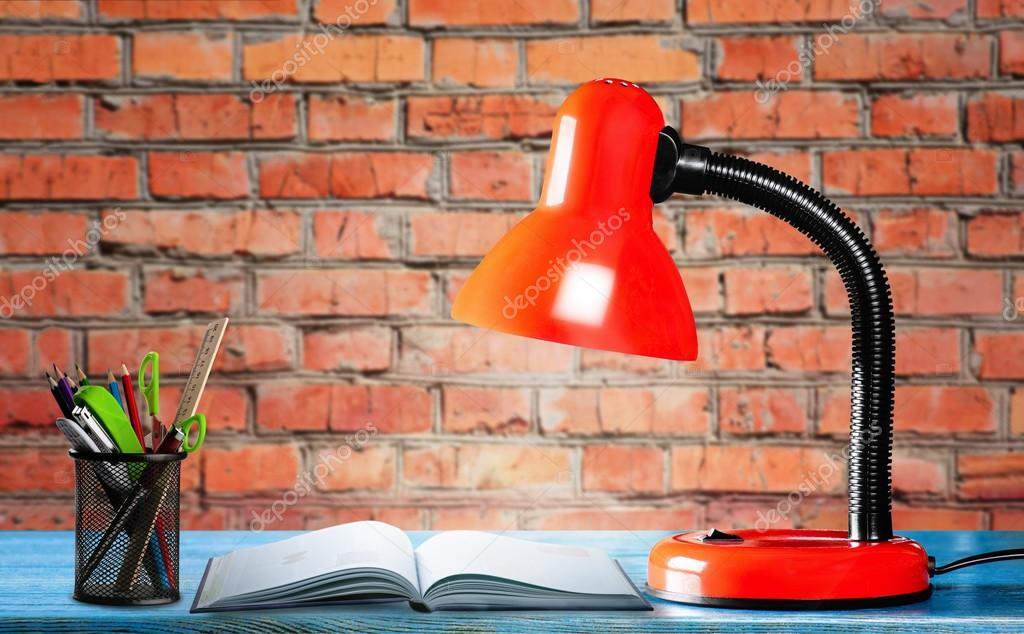 Der Computer ist neben der Lampe.
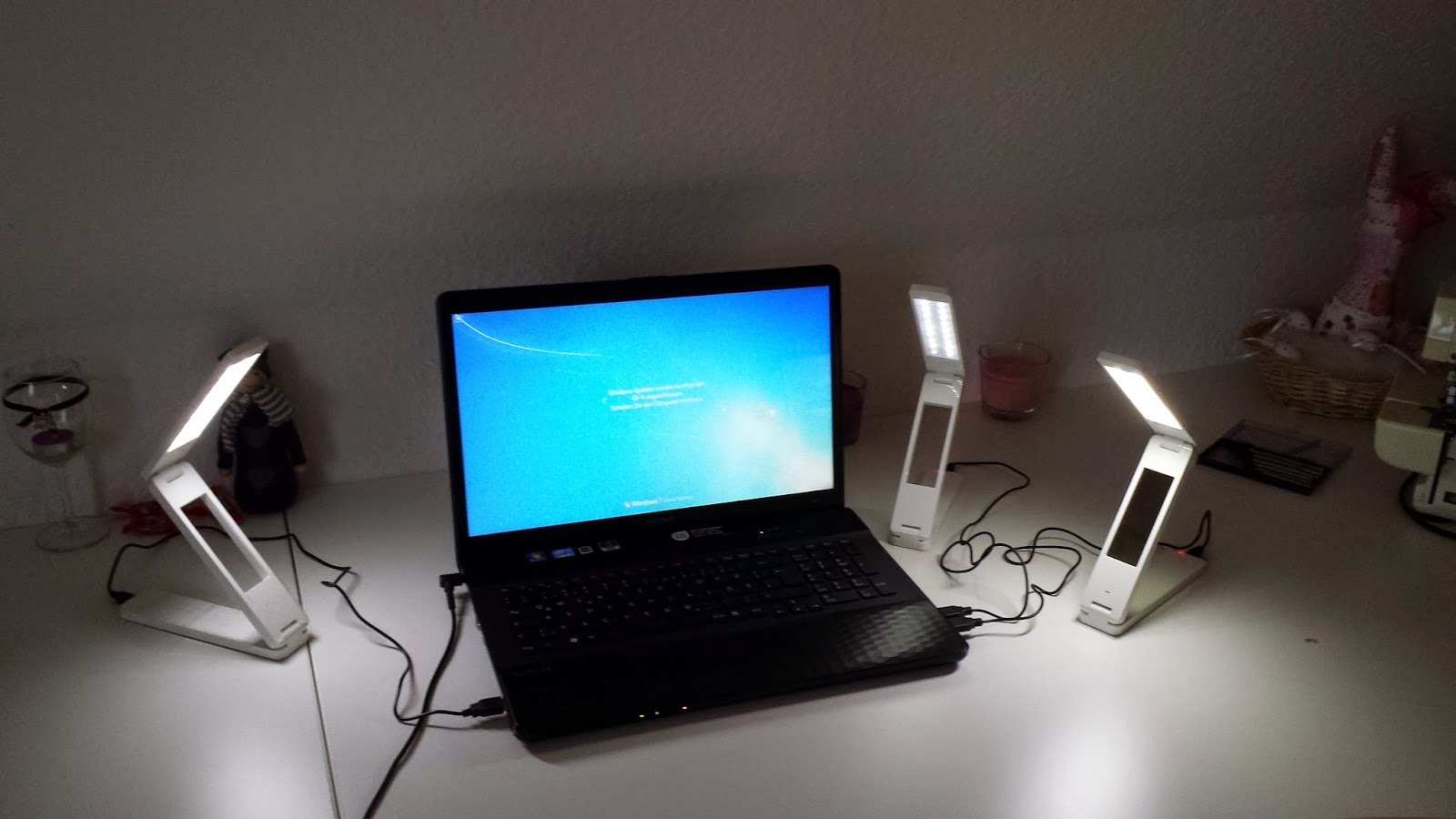 Die Tastatur ist unter dem Schreibtisch.
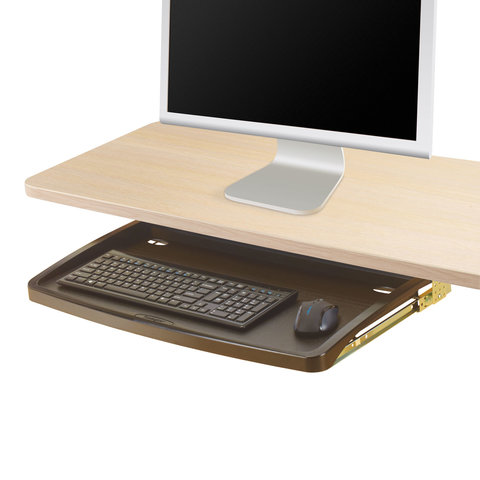 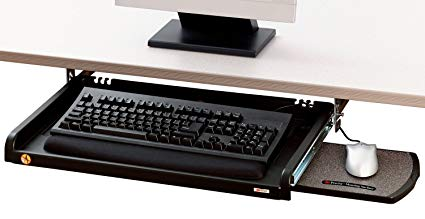 Der  Schreibtisch steht neben der Tür.
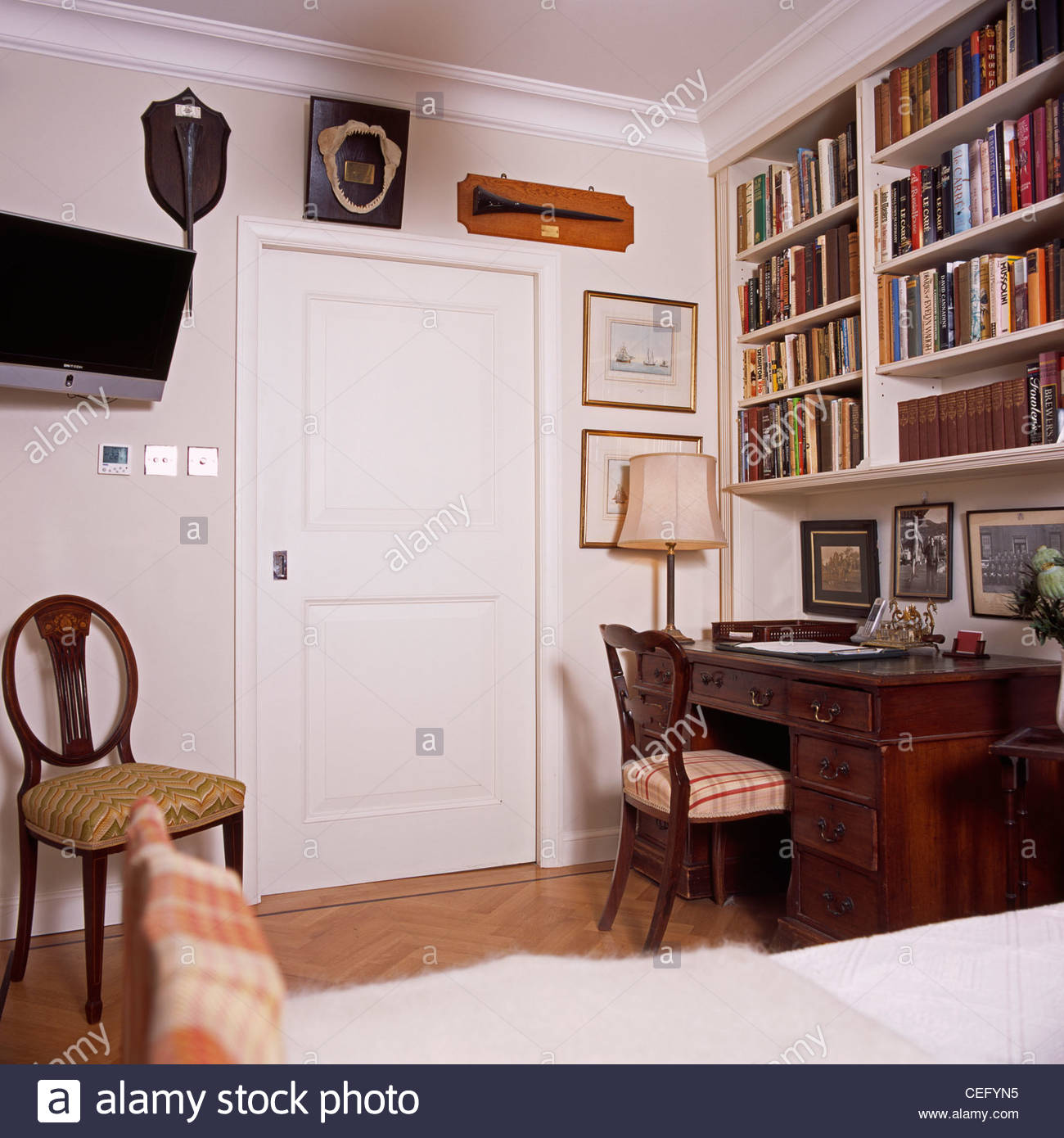 Die Kopfhörer liegen in der Kommode.
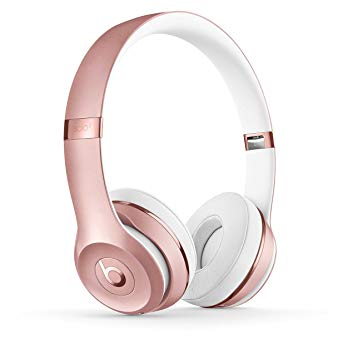 Die Schultasche liegt auf dem Stuhl.
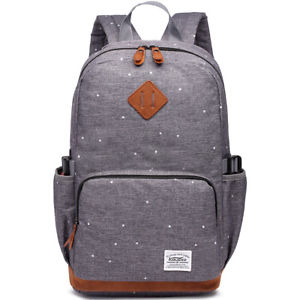